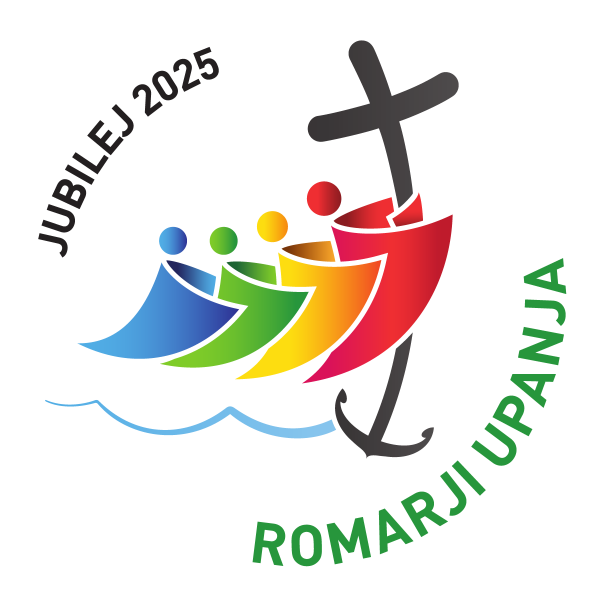 SREČANJE IZREDNIH DELILCEV OBHAJILA 2025Škofija Koper
Sobota, 15. 2. 2025 ob 9.00
Župnija Koper sveti Marko
9.00 – Molitev
9.15 – Pozdravne besede g. škofa dr. Petra Štumpfa o svetem letu - Romarji upanja
10.00 – Jubilejno leto 2025 – predlogi in načrti vsake župnije (g. Mozetič)
10.45 – Odmor
11.15 – Pogovor po skupinah
12.00 – Skupni pogovor
13.00 – Priporočila in sklep
Dnevni red
Molitev
Pesem: S skupno pesmijo prosimo

V: V imenu Očeta in Sina in Svetega Duha.
Vsi: Amen

Psalm 62

Odpev: Gospod je moje upanje

Le k Bogu teži moja duša, da se pomiri,
od njega je moja rešitev.
Le on je moja skala in moja rešitev,
moja trdnjava: ne bom veliko omahoval.

Odpev: Gospod je moje upanje
Le k Bogu teži moja duša, da se pomiri,
od njega je moja rešitev.
Le on je moja skala in moja rešitev,
moja trdnjava: ne bom veliko omahoval.

Odpev: Gospod je moje upanje

Doklej se boste zaganjali v človeka,
ga morili, vi vsi,
kakor nagnjeno steno,
kakor zid, ki se maje?
Da, posvetujejo se, da ga pahnejo z njegove višine,
laž jim je v veselje.
Z usti blagoslavljajo,
v svoji notranjosti pa preklinjajo. 

Odpev: Gospod je moje upanje
Le pri Bogu se umíri, moja duša,
kajti od njega je moje upanje.
Le on je moja skala in moja rešitev,
moja trdnjava: ne bom omahoval.
Pri Bogu sta moje rešenje in moja slava,
moja močna skala, moje zavetje je v Bogu.

Odpev: Gospod je moje upanje

Zaupajte vanj ob vsakem času, o ljudstvo,
pred njim izlivajte svoja srca!
Bog nam je zatočišče.

Odpev: Gospod je moje upanje
Le dih so človeški sinovi,
slepilo so sinovi moža;
če bi stopili na tehtnico,
so vsi skupaj lažji kakor dih.

Odpev: Gospod je moje upanje

Ne zaupajte v zatiranje,
z ropanjem se ne varajte!
Če premoženje raste,
nanj srca ne navezujte!

Odpev: Gospod je moje upanje
Eno je Bog govoril,
to dvoje sem slišal:
da je moč pri Bogu,
in da je tvoja, Gospod, dobrota;
zakaj ti plačuješ
vsakemu po njegovem delu.

Odpev: Gospod je moje upanje

Slava Očetu in sinu in Svetemu Duhu
Kakor je bilo v začetku tako zdaj in vselej in vekomaj. Amen

Odpev: Gospod je moje upanje
Iz svetega evangelija po Janezu. (Jn 14,1-7)

Vsi: Slava,  tebi Gospod.

Tedaj je rekel Jezus svojim učencem:
»Vaše srce naj se ne vznemirja. Verujete v Boga,
tudi vame verujte. V hiši mojega Očeta je veliko bivališč;
če ne bi bilo tako, ali bi vam rekel:
Odhajam, da vam pripravim prostor?
Ko odidem in vam pripravim prostor,
bom spet prišel in vas vzel k sebi, da boste tudi vi tam,
kjer sem jaz. In za pot, kamor jaz grem, veste.«
Tomaž mu je rekel: »Gospod, ne vemo, kam greš.
Kako bi mogli vedeti za pot?« Jezus mu je rekel:
»Jaz sem pot, resnica in življenje.
Nihče ne pride k Očetu drugače kot po meni.
Če ste spoznali mene, boste spoznali tudi mojega Očeta;
že zdaj ga poznate in videli ste ga«.

Kristusov Evangelij. 

Vsi: Hvala tebi Kristus.
Prošnje
Voditelj: Gospod življenja in vse zgodovine, podeli človeštvu, ki roma skozi čas, pomoč svojega Svetega Duha, da bo odkrilo pota dobrote in dospelo do oznanila: »Jezus je Gospod.« S trdnim upanjem se obrnimo na Očeta v nebesih.

Vsi: Oče naš, usliši nas. 

1. V tem svetem letu nas napolni z upanjem, da bomo verodostojno in privlačno izpričevali vero in ljubezen, ki ju nosimo v srcu.

Vsi: Oče naš, usliši nas.
2. Očisti naša srca in razsvetli naš razum, da bomo v polnosti doumeli in sprejeli dar odrešenja ter se po zakramentih osebno srečali s tvojim Sinom in našim Gospodom Jezusom Kristusom.

Vsi: Oče naš, usliši nas. 

3. Uči nas prepoznavati tvojo ljubečo navzočnost v vsakem trenutku našega življenja in pošlji nam svojega Duha, da bo tudi v preizkušnjah v nas ohranjal živi plamen upanja.

Vsi: Oče naš, usliši nas. 

4. Na naših romanjih nam odpiraj oči za veličino tvojega stvarstva ter za bogastvo kultur in umetniških del, da bomo v njih prepoznavali tvojo lepoto in se še globlje povezali s teboj.

Vsi: Oče naš, usliši nas.
5. Poživljaj navdušenje in ustvarjalnost v vseh mladih, da bodo, zvesti svojemu poslanstvu, sol in kvas za vse generacije ter konkretno znamenje upanja za prihodnost sveta.

Vsi: Oče naš, usliši nas. 

Voditelj: Nebeški Oče, usliši našo molitev: naj vsak človek spozna tebe, edinega pravega Boga in njega, ki si ga poslal, Jezusa Kristusa, tvojega Sina, ki živi in kraljuje na veke vekov.

Vsi:  Amen.
Očenaš…
Molitev ob jubileju: (vsi skupaj)
Nebeški Oče, vera, ki si nam jo dal v tvojem Sinu Jezusu Kristusu, našem bratu, in plamen ljubezni,  ki ga je Sveti Duh izlil v naša srca, naj v nas prebujata blagoslovljeno upanje v prihod tvojega kraljestva.

Naj nas tvoja milost preobrazi, da bomo marljivo gojili seme evangelija, ki bo prekvasilo človeštvo in ves svet, ko zaupno pričakujemo novo nebo in novo zemljo, v katerem bodo premagane sile zla in se bo za vselej razodela tvoja slava.  
Naj milost jubileja v nas, romarjih upanja, oživlja hrepenenje po nebeških dobrinah in na ves svet izliva veselje in mir našega Odrešenika.

Tebi, blagoslovljeni in večni Bog, bodi hvala in slava na veke vekov.

Amen.
Molimo: 

Usmiljeni Bog,
v svojem edinorojenem Sinu si dal človeštvu
zdravilo odrešenja in milost večnega življenja.
Podeli vsem prerojenim v Kristusu
željo in moč, da bodo izpolnili, kar zapoveduješ,
in da bo ljudstvo, poklicano v tvoje kraljestvo,
ostalo trdno v veri, radostno v upanju in dejavno v ljubezni.
Po našem Gospodu Jezusu Kristusu, tvojem Sinu,
ki s teboj v občestvu Svetega Duha živi in kraljuje vekomaj

Vsi : Amen.
9.00 – Molitev
9.15 – Pozdravne besede g. škofa dr. Petra Štumpfa o svetem letu - Romarji upanja
10.00 – Jubilejno leto 2025 – predlogi in načrti vsake župnije (g. Mozetič)
10.45 – Odmor
11.15 – Pogovor po skupinah
12.00 – Skupni pogovor
13.00 – Priporočila in sklep
Dnevni red
SREČANJE IZREDNIH DELILCEV OBHAJILA 2025Škofija Koper
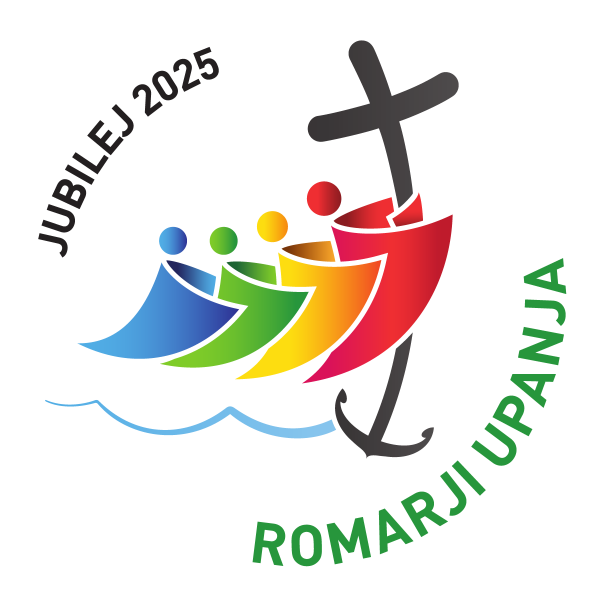 Sobota, 15. 2. 2025 ob 9.00
Župnija Koper sveti Marko
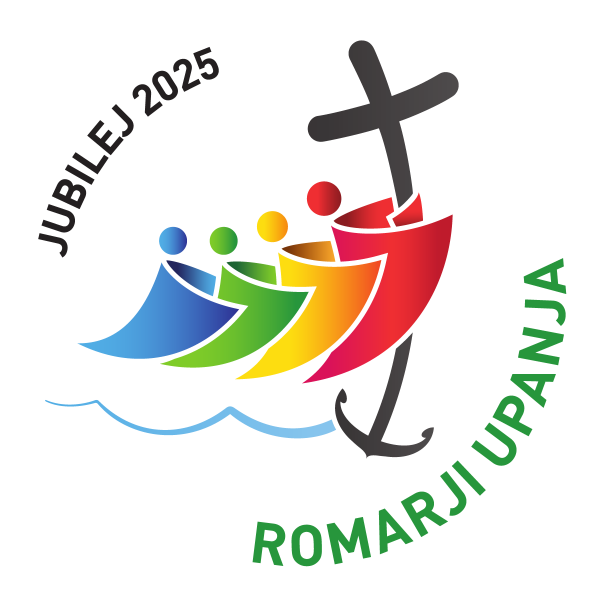 Župnija in jubilej
Jubilej je v življenju Cerkve vedno predstavlja dogodek velike duhovne, cerkvene in družbene pomembnosti. 
Pomembne so skupine romarjev, katerim bodo namenjeni večji dogodki.
Geslo jubilejnega leta 2025 je »Romarji upanja«. Jubilej hoče oblikovati ozračje upanja in zaupanja kot znamenje ponovnega preporoda.
Ne smemo zanemariti niti lepote stvarstva in skrbi za naš skupni dom. 
Najprej je potrebno, da smo pozorni na sveta vrata, ki bodo v tem jubilejnem letu odprta samo v  Rimu. Sveti oče izraža željo, da bi odprl sveta vrata v enem izmed zaporov.
V svetem letu so  pomembna romanja. Prav je, da predlagamo in pripravimo predloge za župnijska romanja  v  Rim, Oglej, Marijine Cerkve, stolne cerkve, konkatedralo ter priporočimo tudi druga romanja. Romanje je dejanje vere.
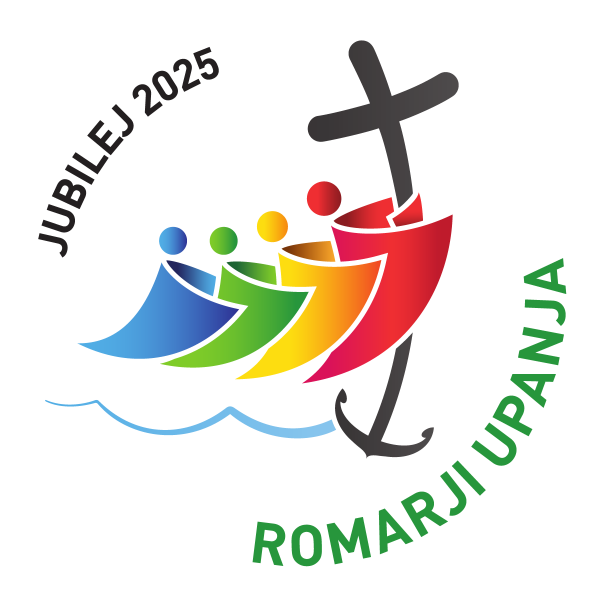 Župnija in jubilej
Bula o svetem letu  predlaga tako imenovane zbirne cerkve in potem peš romanje v določen kraj – poudarek je na peš romanju, da je človek lahko sam s seboj.
Predlagam  tudi kolesarsko romanje od znamenja do znamenja v župniji ali od podružnice do podružnice, obarvano z  vsebinami kreposti vere, upanja in ljubezni.
V jubilejnem letu je pomembna tudi molitev.
Oblikujemo lahko različne oblike molitve za mir in k tem molitvam povabimo tudi pripadnike drugih veroizpovedi v župniji.
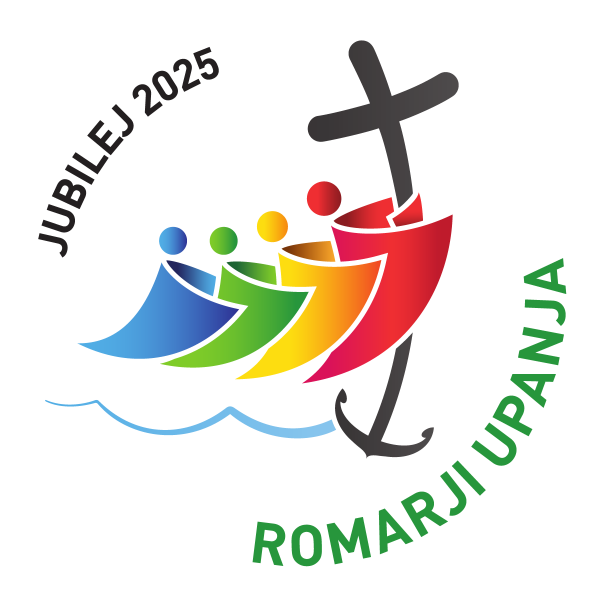 Župnija in jubilej
Jubilejno leto nosi naslov romarji upanja, zato je potrebno tako na škofijski kot župnijski ravni organizirati razna srečanja, kateheze, raznih skupin in Karitas  na temo upanja, sprave, miru, ljubezni do stvarstva, vrednote življenja…. Poskrbeti bi morali za pomladitev strukture prostovoljcev in drugih sodelavcev v župniji.
V okviru upanja bi morda na škofijski  ali župnijski ravni pripravili srečanja  za zdravstveno osebje v skrbi za življenje in delu z bolniki.
V letu 2025 bomo vsi skupaj kristjani, in judje imeli veliko noč.
Svetniki so narodovo bogastvo, narodovi priprošnjiki, kamor se verniki z zaupanjem zatekajo, še posebej v težkih trenutkih. Poskrbimo za publikacije in seznanjanje vernikov o teh za mučencih. 
Svetoletni zvon - Zato naj se ob določeni uri oglaša svetoletni zvon, ki vabi k vsakodnevni molitvi.
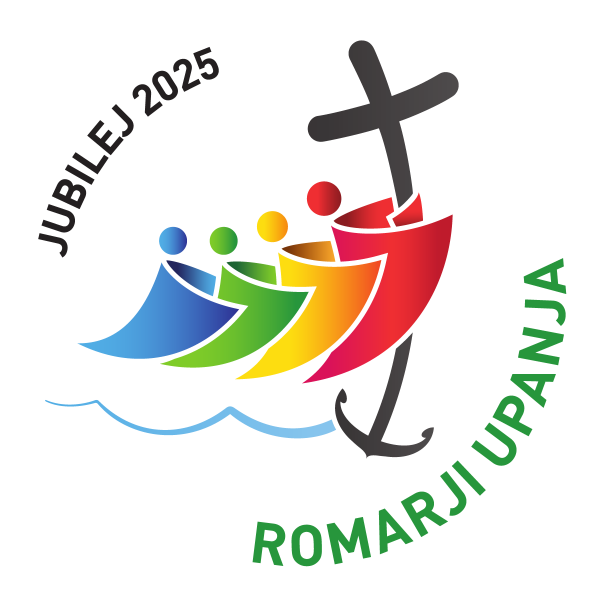 Župnija in jubilej
V župniji naj se postavijo vidna  znamenja  svetega leta, kot so sveče, zastave, logotipi, ki opozarjajo na čas jubilejnega leta.
V času svetega leta je morda priložnost, da se v župniji obnovijo različna znamenja in kapelice, križi, ki so v župniji in so morda zanemarjeni. 
V župnijskih glasilih bi lahko imeli tako imenovan kotiček vere, upanja in ljubezni.  
V adventu in postu  bi v župniji lahko obhajali tako imenovan dan sprave.
Branje božje besede na različne načine - Božja beseda je Beseda ljubezni, zato moramo najprej imeti radi Sveto pismo, ga prebirati, se z njim hraniti in začutiti Ljubezen globoko v duši.
Spodbuda k zakramentu svete spovedi - oblike izpraševanja vesti in priprava na sveto spoved.
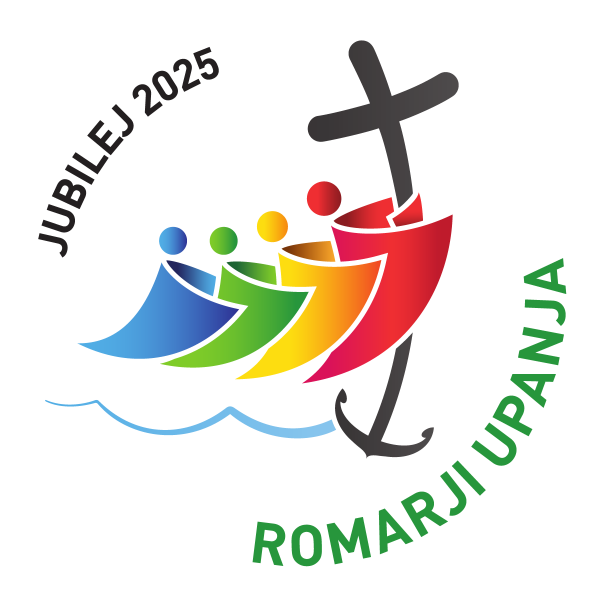 Župnija in jubilej
Odpustki in kako lahko verniki pridobijo odpustke v jubilejnem letu?
Verniki lahko pridobijo popolni odpustek z izpolnjevanjem določenih pogojev, kot so spoved, obhajilo, molitev po papeževem namenu in prehod skozi sveta vrata. 
Osnovni pogoji za pridobitev odpustka:
Biti resnično spokorjen, brez navezanosti na greh.
Prejeti zakrament pokore in svetega obhajila.
Moliti po namenu svetega očeta.
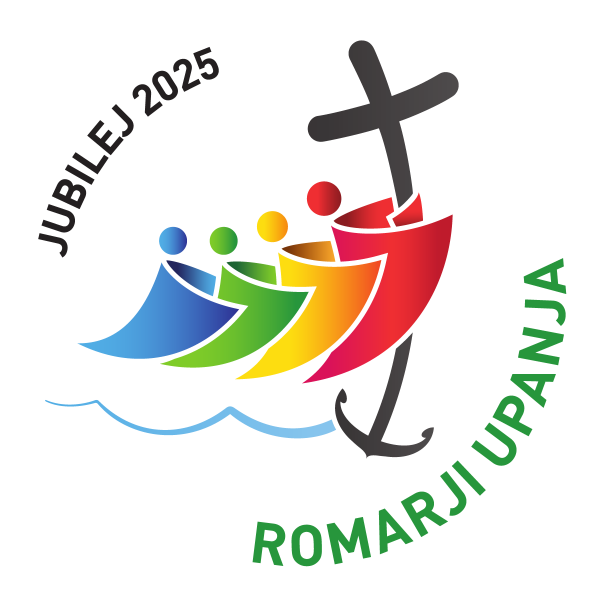 Župnija in jubilej
Načini pridobitve odpustka:
1. Ob svetih romanjih:
Obisk jubilejnega svetega kraja in pobožno sodelovanje v bogoslužju, kot so:
Sveta maša (npr. jubilejna maša, maša za spravo ali odpuščanje).
Obredi zakramentov (npr. uvajanje v krščanstvo, bolniško maziljenje).
Molitvena bogoslužja (npr. križev pot, rožni venec, spokorno bogoslužje).
Pobožno obiskovanje:
Štirih papeških bazilik v Rimu.
Bazilik v Sveti deželi (npr. Božji grob v Jeruzalemu).
Svetoletnih cerkva, ki jih določi krajevni ordinarij.
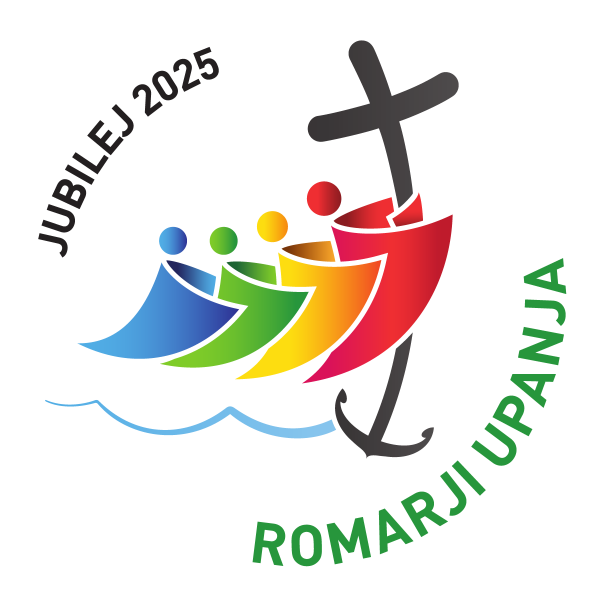 Župnija in jubilej
2. Ob pobožnih obiskih svetih krajev:
Posamezniki ali skupine lahko pobožno obiščejo sveti kraj, kjer molijo Oče naš, izpoved vere in priporočijo prošnjo Devici Mariji.
Obiski vključujejo določene bazilike, svetišča in pomembne cerkve po svetu.

3. Za tiste, ki ne morejo potovati:
Verniki, ki zaradi starosti, bolezni, zapora ali drugih razlogov ne morejo sodelovati pri romanjih, lahko odpustek pridobijo z molitvijo doma ali na določenem kraju in darovanjem svojih stisk.
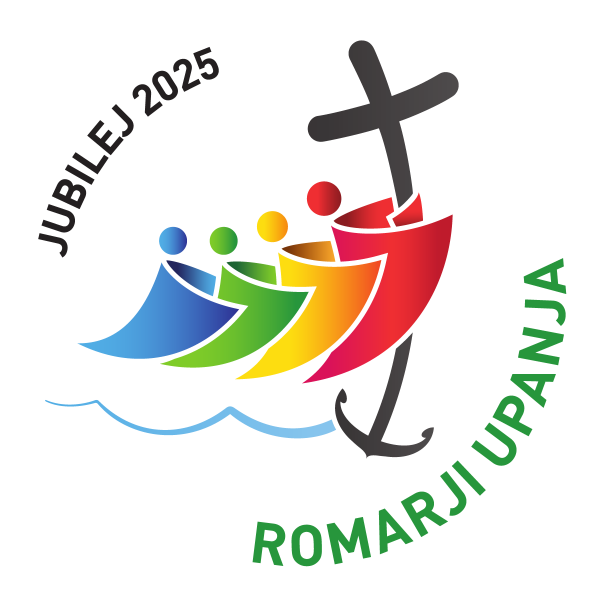 Župnija in jubilej
4. Z deli usmiljenja in pokore:
Udeležba pri ljudskih misijonih, duhovnih vajah ali formacijskih srečanjih.
Izvajanje telesnih in duhovnih del usmiljenja (npr. pomoč potrebnim, tolažba žalostnim, obisk bolnikov ali zapornikov).
Odpoved nepotrebni potrošnji ali zabavi (npr. post, darovanje denarja ubogim).
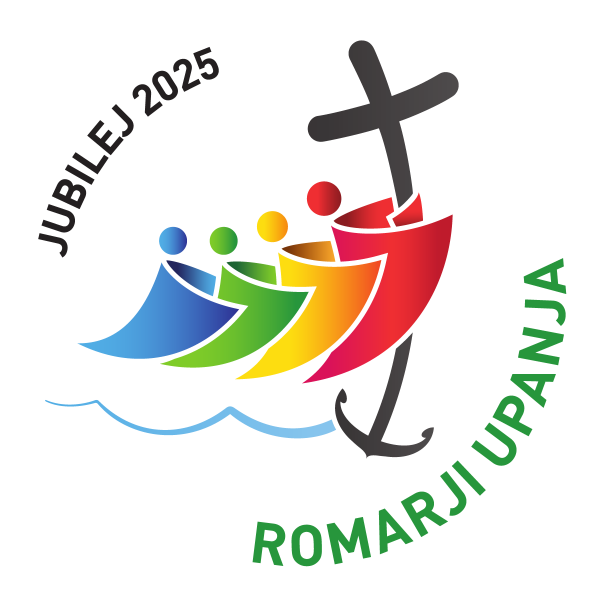 Župnija in jubilej
Načini pridobitve odpustka
Posebni pogoji:
Odpustek je mogoče pridobiti samo enkrat na dan, razen za duše v vicah, kjer so dovoljeni posebni primeri.
Krajevni škofje lahko določijo dodatne jubilejne kraje in cerkve za romanja.
Odpustek je povezan tudi s papeškim blagoslovom, ki ga verniki prejmejo pod običajnimi pogoji.
Ta določila veljajo za celotno jubilejno leto 2025, s poudarkom na usmiljenju, spravi in duhovnem prenavljanju.
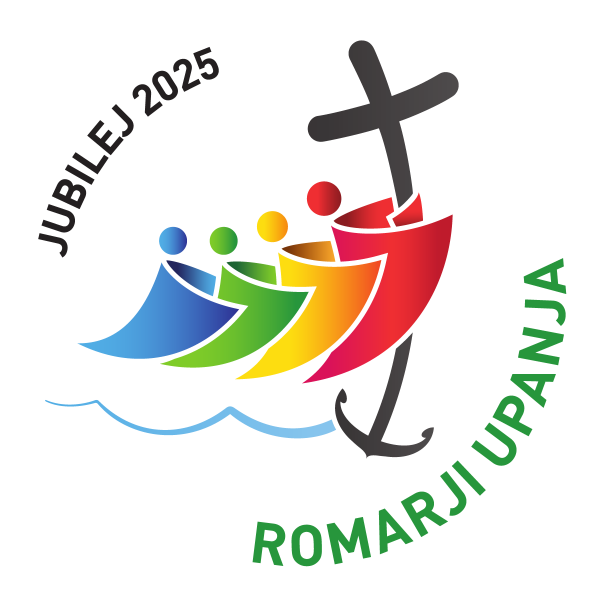 Vprašanja za pogovor v skupinah:
Kako naj se kot izredni delivec obhajila  približam in živim sveto leto?
Koliko so mi znana telesna in duhovne dela usmiljenja in kaj lahko glede tega naredim, da zaživimo vsi skupaj sveto leto?
Koliko smo mi znani odpustki in kaj glede tega mislim?